Формы и функции государства


Подготовила учитель истории
ГБОУ РК «Симферопольская специальная школа-интернат №2»
Правдивец А.В.
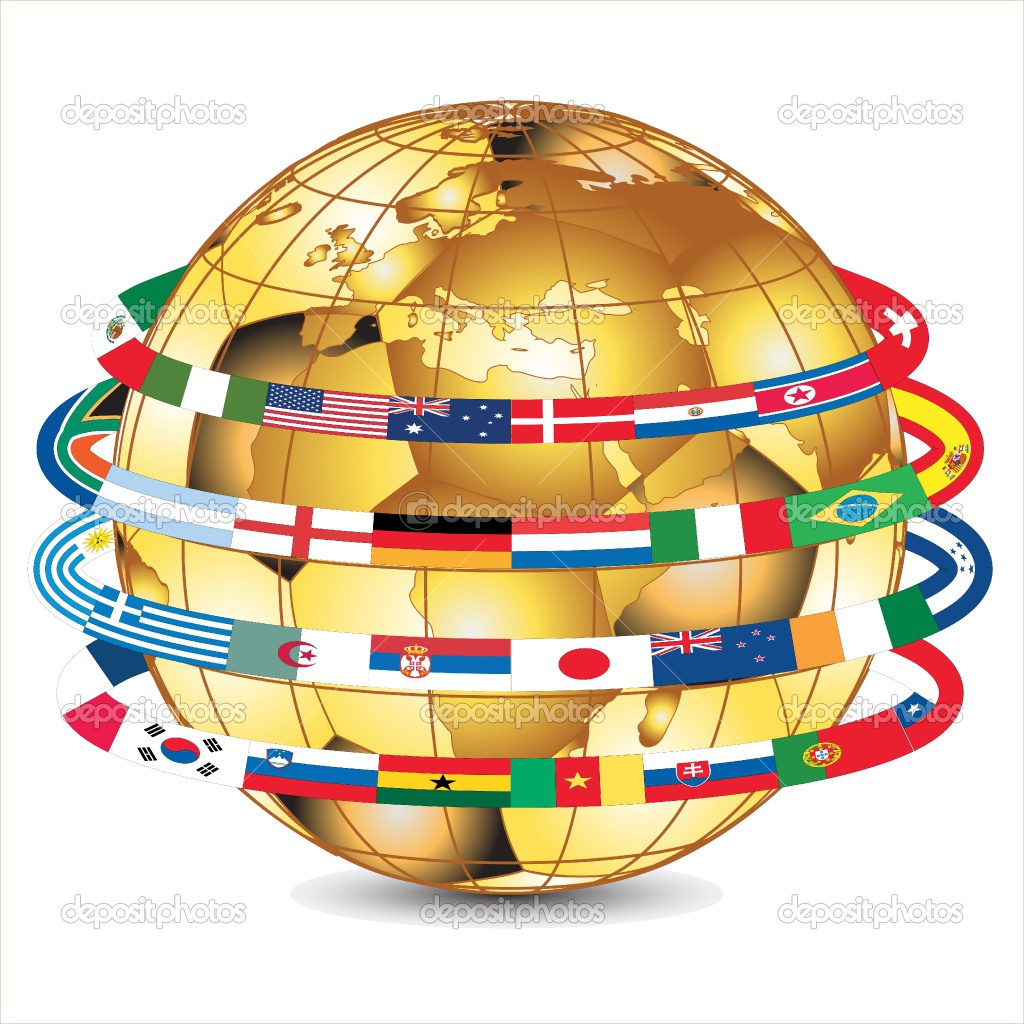 Форма государства –
способ организации и устройства государственной власти, отражающий особенности исторического, экономического, национального развития страны.
Форма государст-венного устройства
Форма политиче-ского режима
Форма 
правления
Форма государственного устройства –
способ территориальной организации государственной власти
Унитарное-
единое государственное образование, разделенное на административно-территориальные единицы (области, департаменты, д)
Федерация –
состоит из государств или государственных образований (республик, штатов, др)
Конфедерация –
государственно-правовой союз суверенных государств,
Форма правления- принцип организации государственной власти
МОНАРХИЯ- форма правления, при которой верховная государственная власть осуществляется монархом (царь, король, император), передается по наследству, не предусматривает ответственности монарха перед населением.
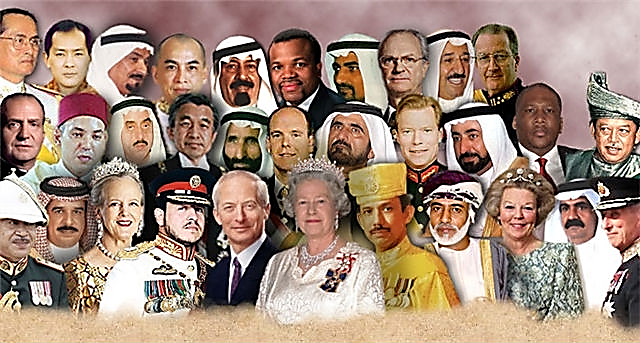 Абсолютная монархия –
 форма правления, при которой вся полнота государственной власти в руках монарха.
Ограниченная монархия –
форма правления, при которой власть монарха ограничена парламентом или конституцией.
Теократическая монархия – 
форма правления, при которой соединено всевластие светского правителя с религиозной властью
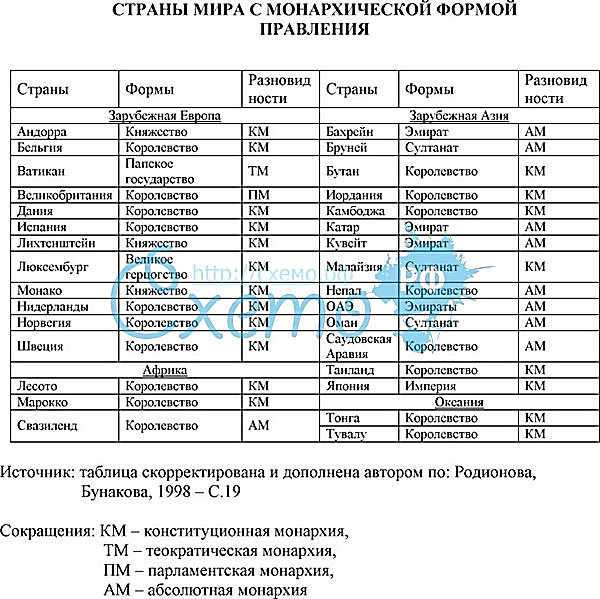 Республика –
форма правления, при которой верховная государственная власть принадлежит выборным органам, избираемым населением на определенный срок и несущим ответственность перед избирателями
Парламентская республика –
форма правления, при которой верховная государственная власть принадлежит парламенту.
Президентская республика –
форма правления при которой высшим должностным лицом является президент, наделенный властными полномочиями и функциями главы государства и главы правительства.
Подумайте!
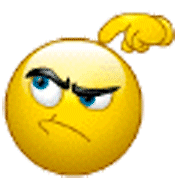 а) республикаб) абсолютнаяв) теократиче-скаяг)парламент-скаяд) монархияе)сверхпрези-дентскаяж) ограничен-наяз)президент-скаяи)смешанная
д
б
в
ж
а
з
г
и
е
а) республикаб) абсолютнаяв) теократиче-скаяг)парламент-скаяд) монархияе)сверхпрези-дентскаяж) ограничен-наяз)президент-скаяи)смешанная
Политический режим –
совокупность способов и методов осуществления государственной власти
Демократический
 политический режим обеспечивает защищенность прав и свобод граждан и их реальное участие в управлении государством.
Антидемократический 
политический режим отвергает равенство во взаимоотношениях государства и личности и устанавливает диктат государства над обществом
Деспотия – форма самодержавной власти, отличается полным произволом власти и бесправием подданных.
Функции государства -основные направления деятельности государства по решению стоящих перед ним задач
Внутренние функции –на решение задач общества
Внешние функции направлены на развитие связей с другими государствами на основе норм международного права.
Подумайте!
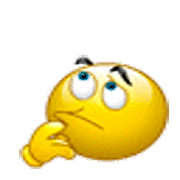 внутренние
внешние
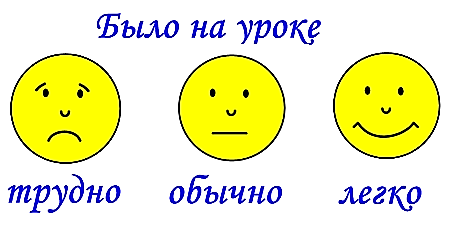